Заттардың балқу және қайнау температурасы
Мақсаты:
Заттардың қасиеттерін сипаттау
Заттардың қайнау және балқу жағдайы
Заттардың бір күйден екінші күйге ауысуы

Жаңа тақырып:
Органикалық және бейорганикалық заттар
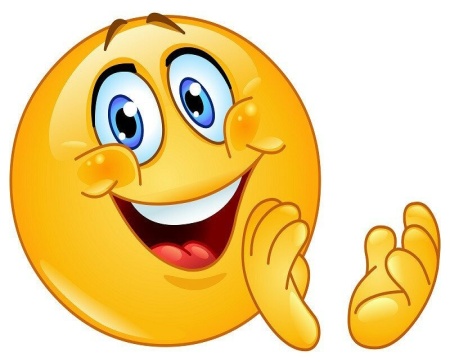 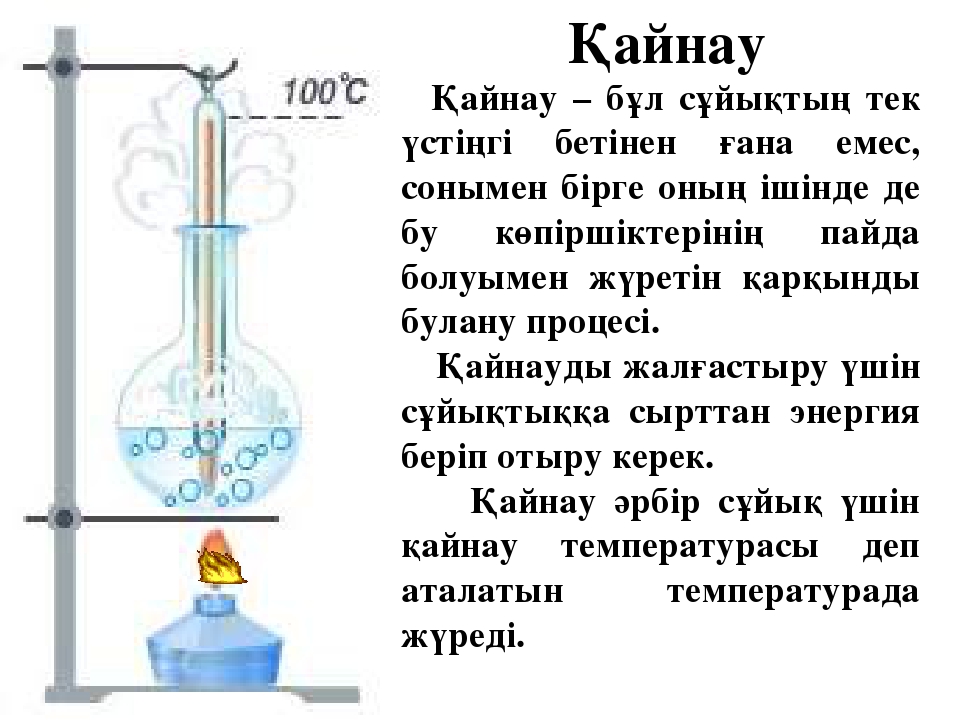 Табиғатта судың үш күйде кездеседі
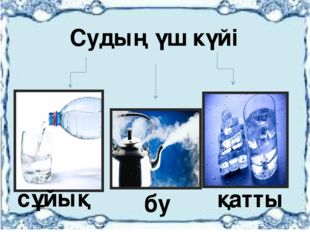 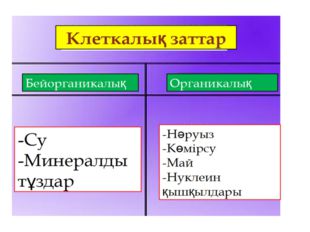 Органикалық және бейорганикалық заттар
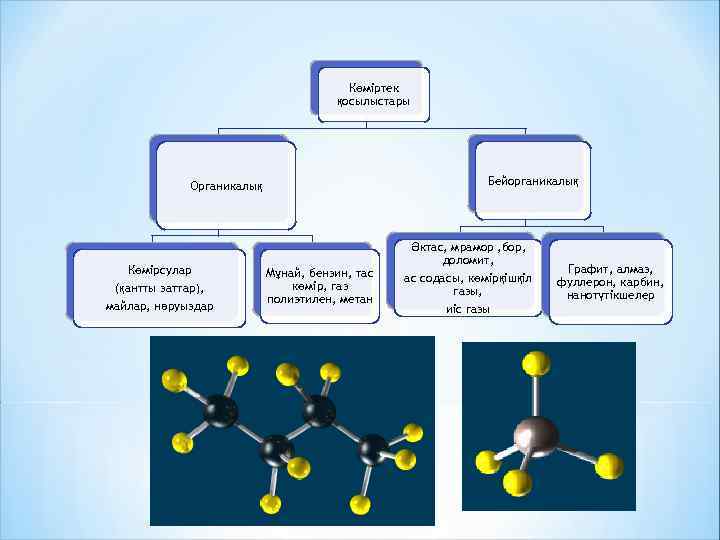 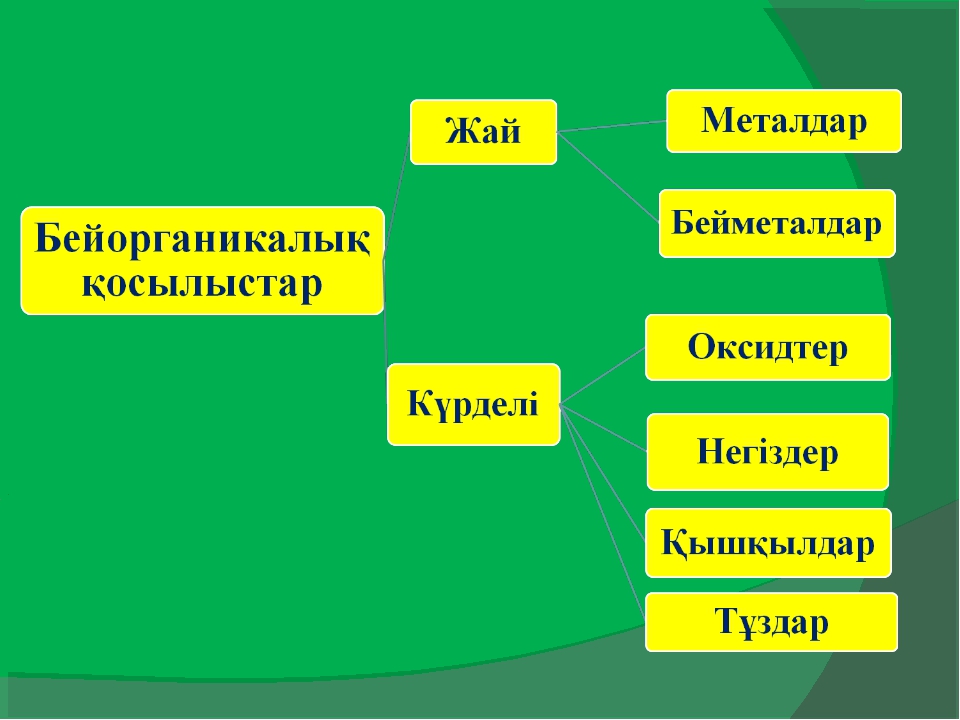 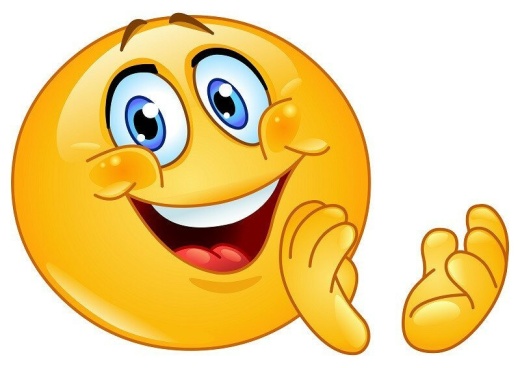 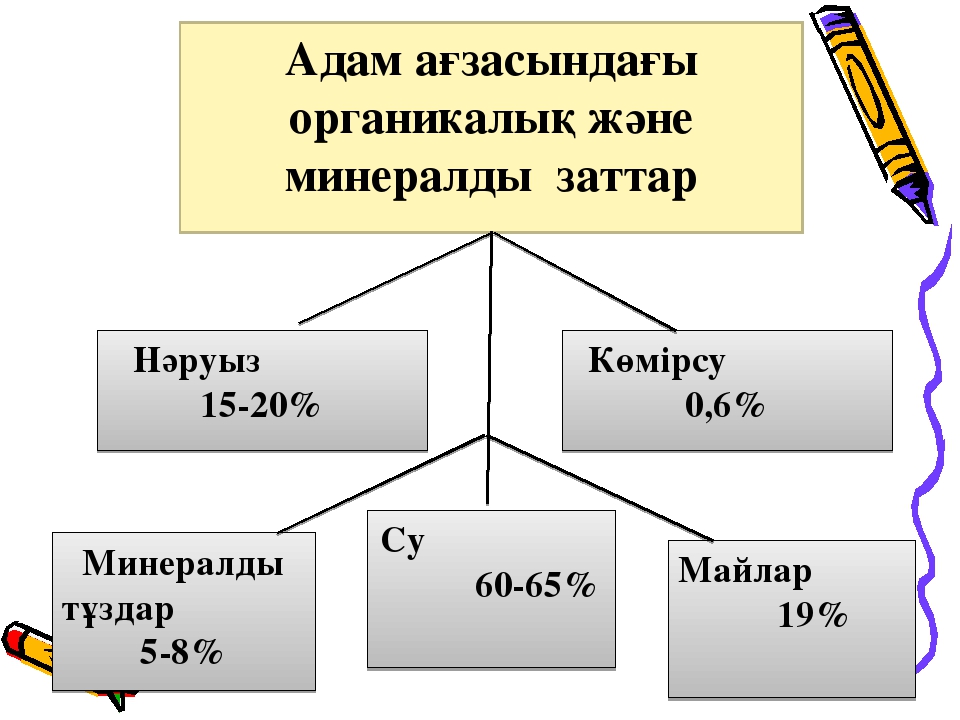 Үй тапсырма
Білім лендтегі тапсырманы орындап,үй жұмысын жүктейміз.
Кері байланыс
Су қанша градуста қайнайды?
Кинетикалық энергия дегеніміз не?